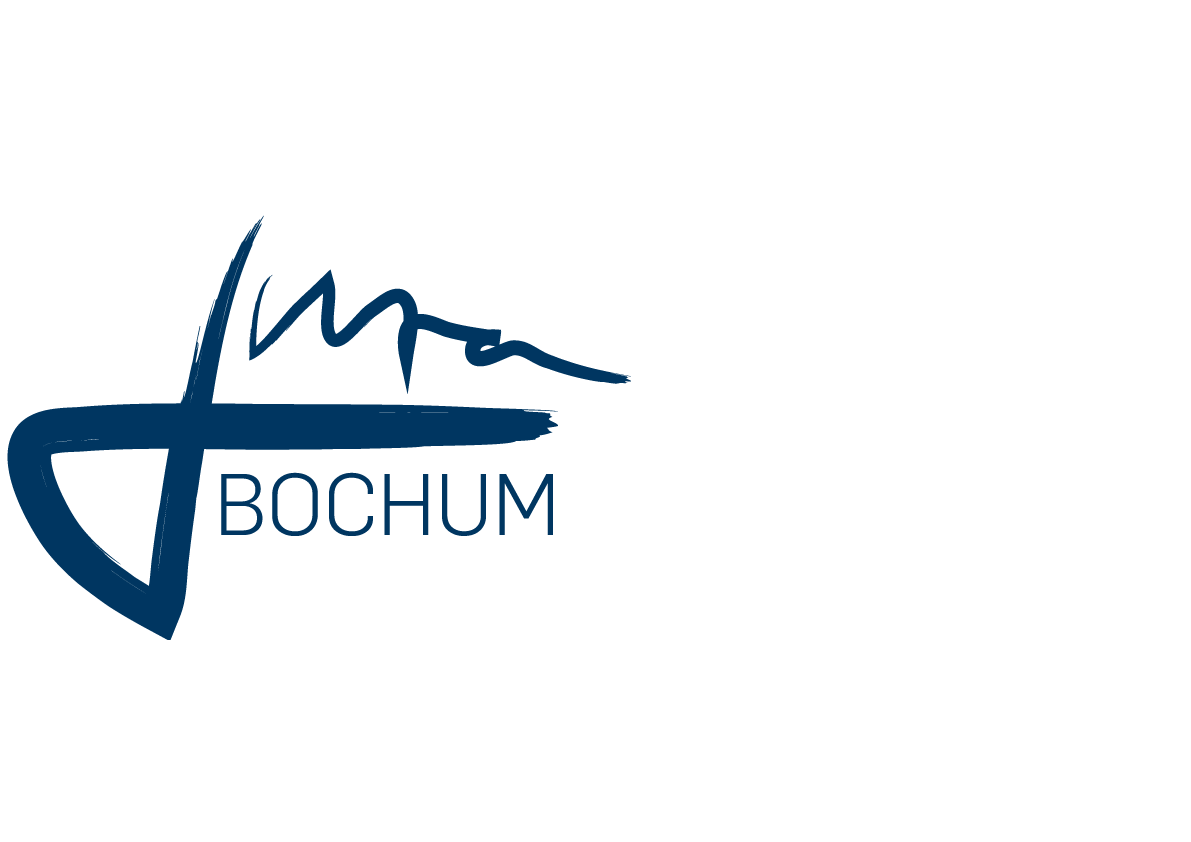 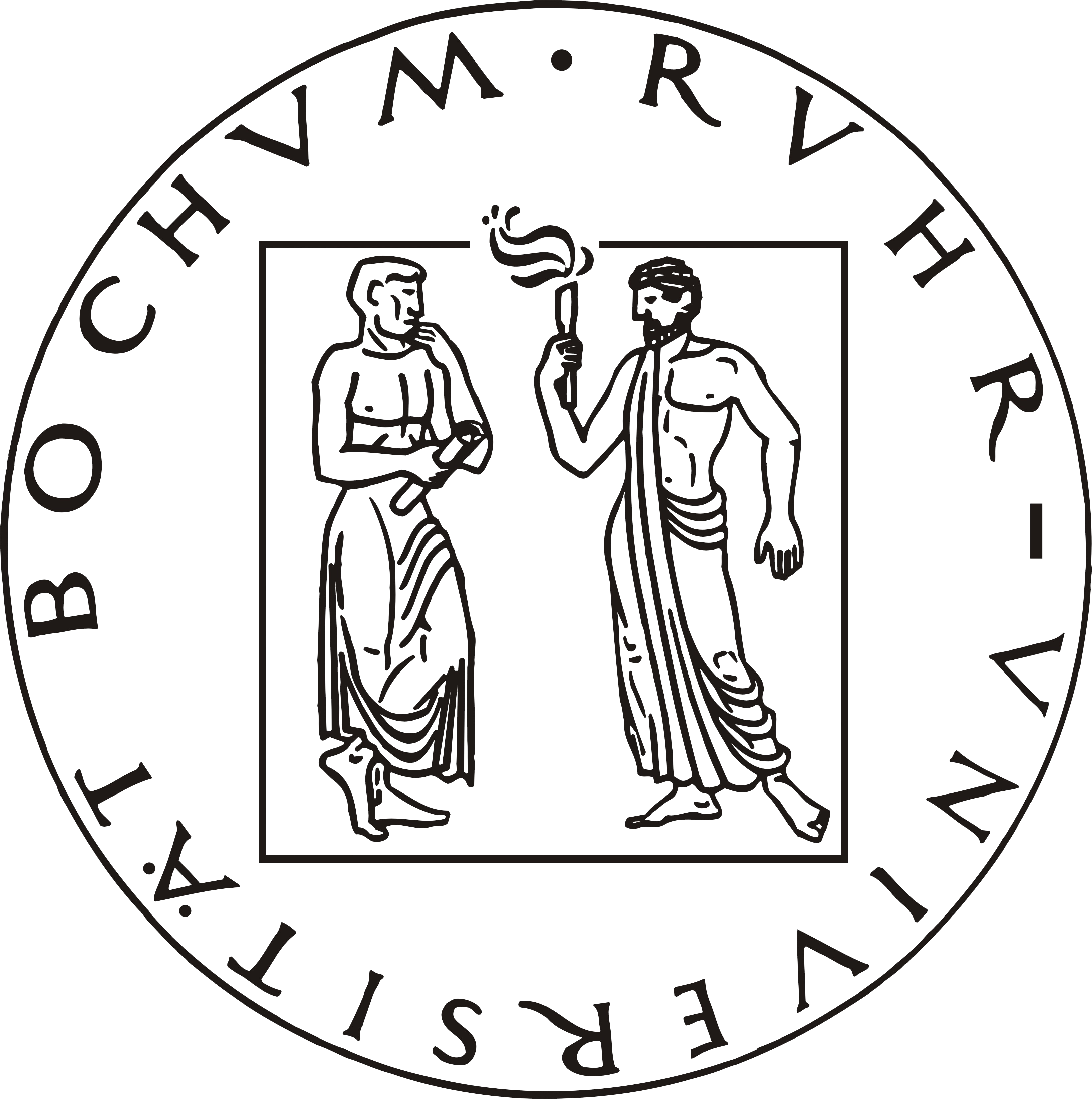 Arbeitsgemeinschaft zu den Vorlesungen „Vertragliche Schuldverhältnisse“/“Mobiliarsachenrecht“Wintersemester 2022/2023
Ass. iur. Amina Özen
Folie 1
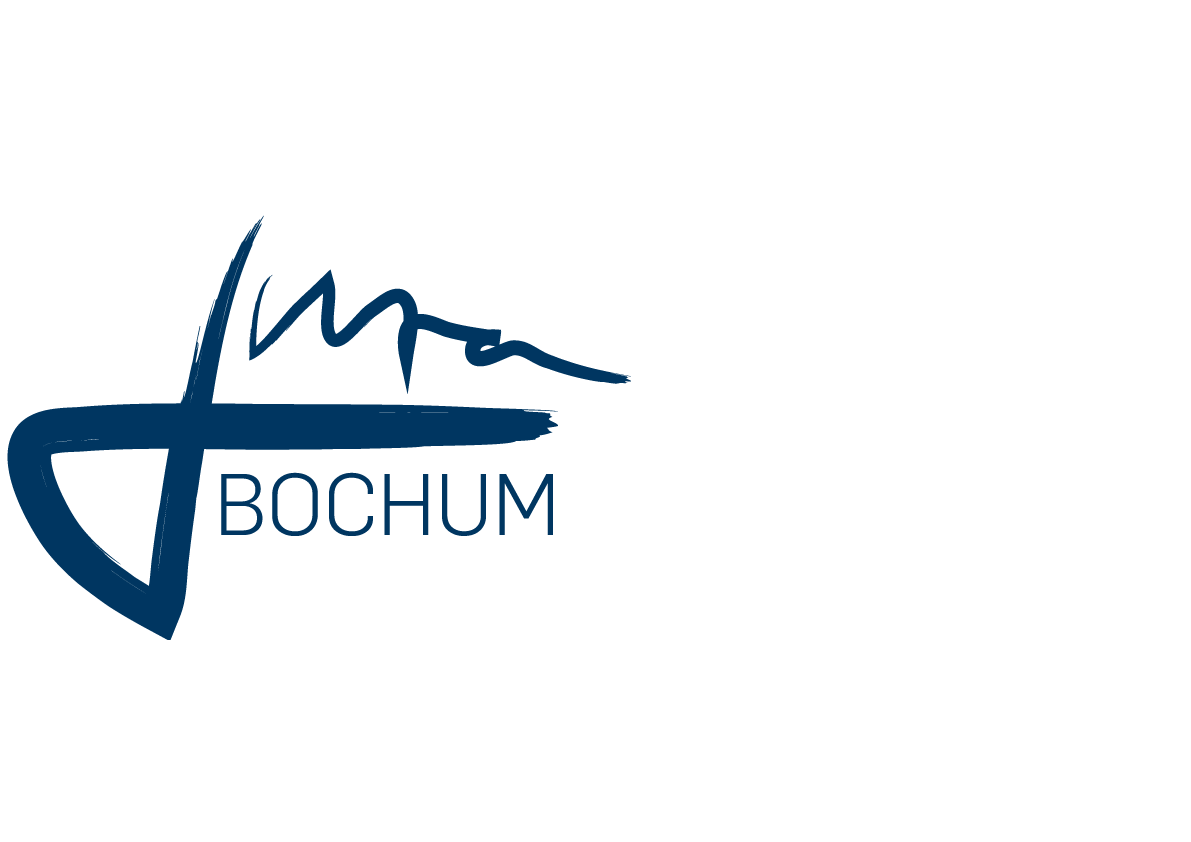 AG „Vertragliche Schuldverhältnisse“/“Mobiliarsachenrecht“
Wintersemester 2022/2023 | Ass. iur. Amina Özen
Sachverhalt
Klaus (K) kauft im Universalkaufhaus des Viktor (V) („Wir sind Fachhändler für ALLES!“) für private Zwecke eine niedliche Schildkröte, ein UKW-Radio für 5,- € sowie einen Toaster. Für seinen Limousinenservice kauft er zusätzlich ein Cabrio. 
Das Cabrio hat einen für den Experten schon am Motorengeräusch erkennbaren Motorschaden. Bis zur Beendigung der Reparatur muss K einige Kundenaufträge ablehnen und deshalb auf Gewinne i.H.v. 450,- € verzichten. 
Drei Monate nachdem K ‚Speedy’ in seinem Haushalt aufgenommen hat, stellt sich heraus, dass die Schildkröte eine seltene unheilbare Krankheit hat, die zwar ungefährlich ist, aber zu merkwürdigen rosa Flecken führt. Die Inkubationszeit (Zeit zwischen Infektion und Ausbruch) beträgt etwa zwei Monate.
Folie 2
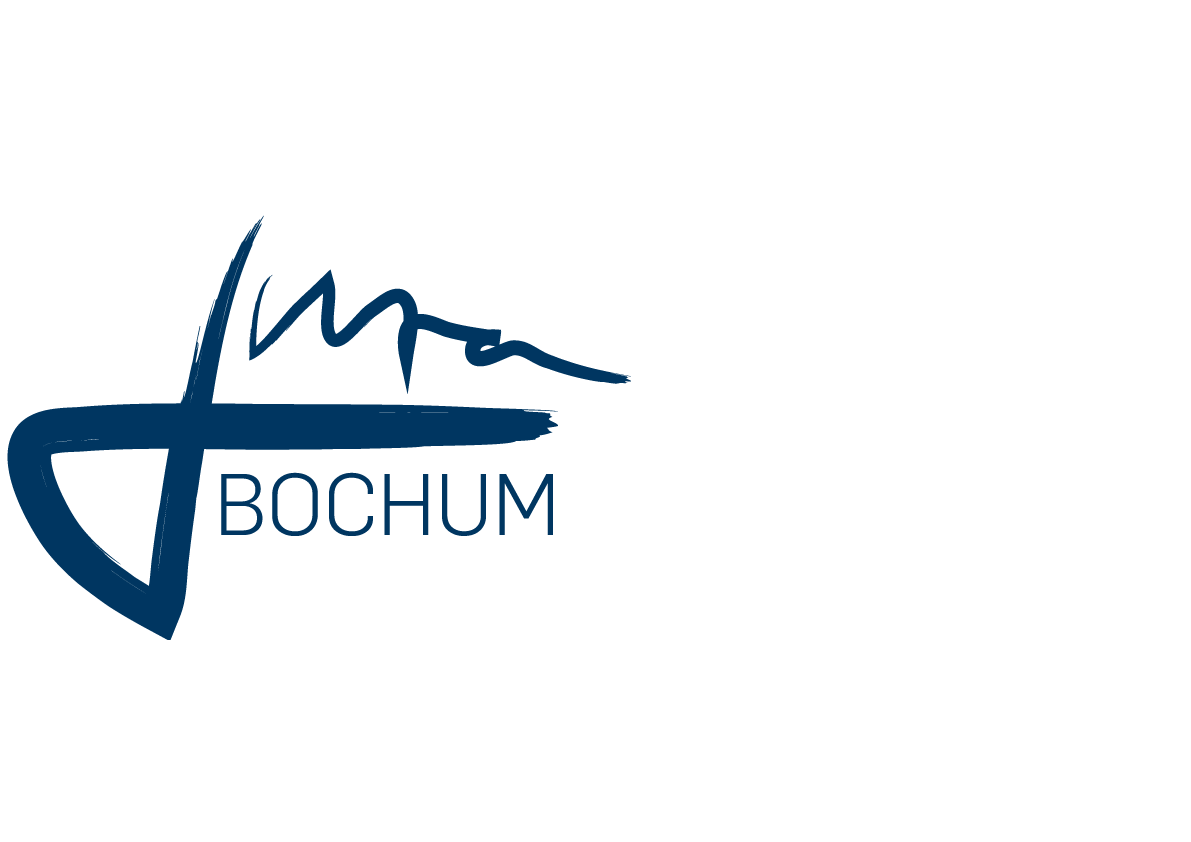 AG „Vertragliche Schuldverhältnisse“/“Mobiliarsachenrecht“
Wintersemester 2022/2023 | Ass. iur. Amina Özen
Sachverhalt (Fortsetzung)
Das UKW-Radio für 5,- € ist ebenfalls defekt: Aus unerklärlichen Gründen spielt es ausschließlich WDR 4. K verlangt angesichts der grässlichen Kakophonie bereits einen Tag nach dem Kauf eine Reparatur; V weigert sich mit Hinweis darauf, dass eine solche viel zu teuer wäre, und bietet K ein anderes, baugleiches Radio an. Das Radio hatte V beim Produzenten (P) vor zweieinhalb Jahren gekauft und erhalten und die Dysfunktionalität trotz gründlicher Untersuchung nicht erkannt. Es ist fraglich, ob der Mangel zu dem Zeitpunkt überhaupt schon bestand.
Der Toaster des K soll ebenfalls, so behauptet er, nicht richtig funktionieren. Aber im Geschäft des V folgt das Gerät einwandfrei seiner Bestimmung. K ist frustriert, murmelt etwas vom „Vorführeffekt“ und will einen anderen Toaster.
Folie 3
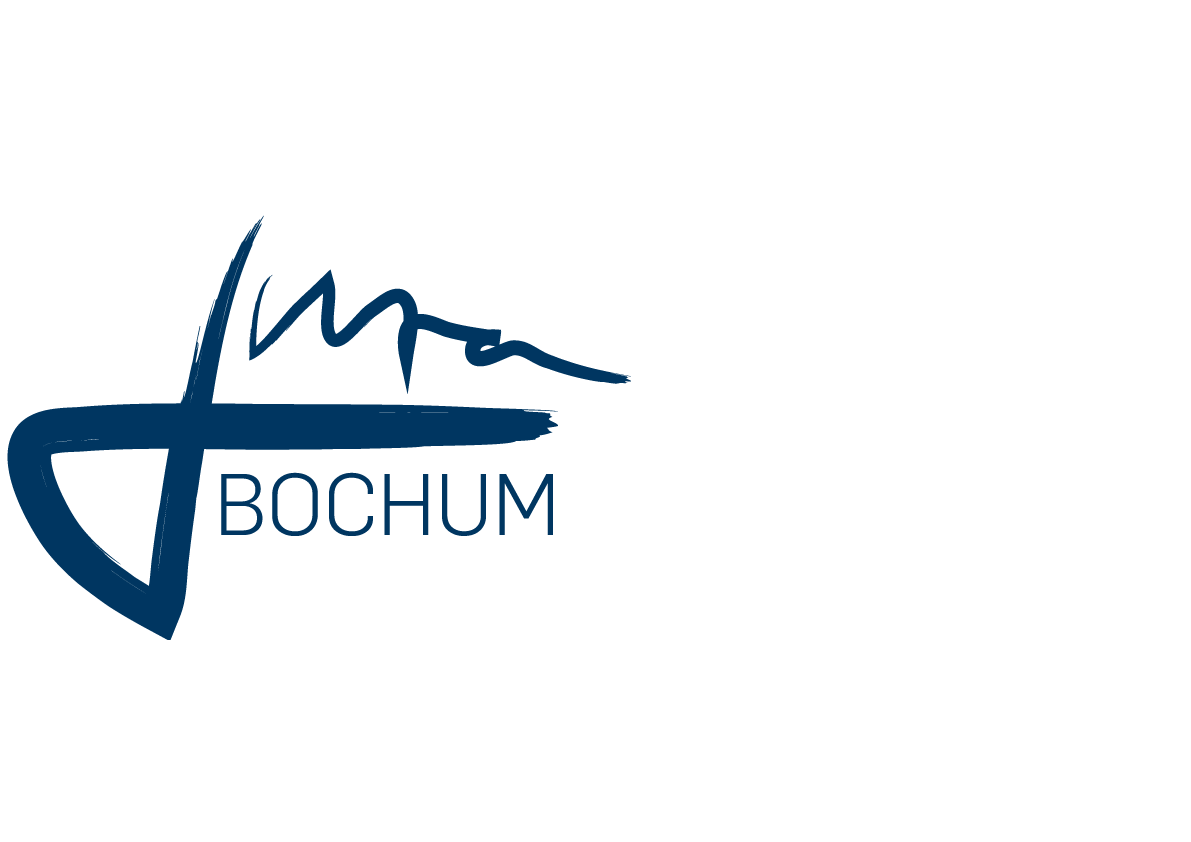 AG „Vertragliche Schuldverhältnisse“/“Mobiliarsachenrecht“
Wintersemester 2022/2023 | Ass. iur. Amina Özen
Sachverhalt (Fortsetzung)
K verlangt „Schadensersatz“ für entgangenen Gewinn, will bzgl. der Schildkröte mindern, eine Reparatur des Radios sowie einen anderen Toaster. 
V seinerseits verlangt vom Produzenten P die Lieferung eines einwandfrei funktionierenden Radios.
 
Bearbeitungsvermerk: Deliktische Ansprüche sind nicht zu prüfen.
Folie 4
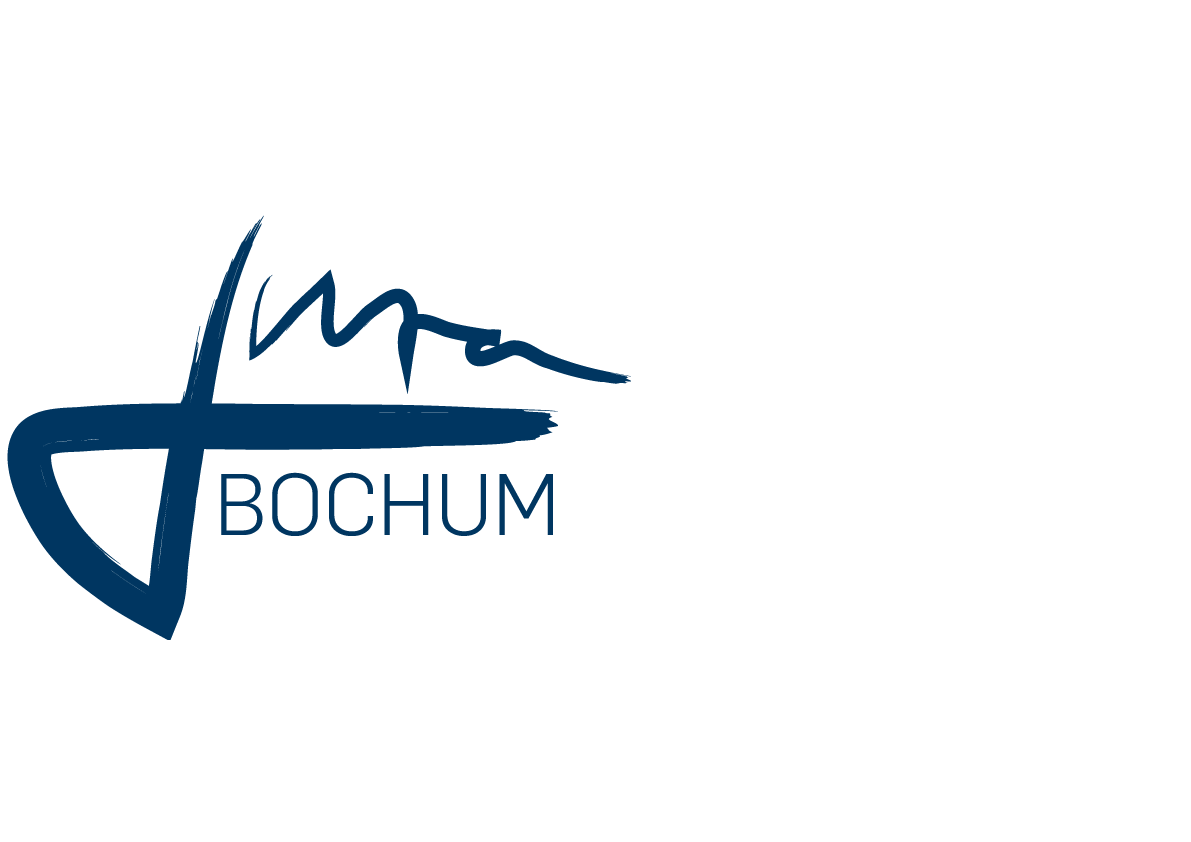 AG „Vertragliche Schuldverhältnisse“/“Mobiliarsachenrecht“
Wintersemester 2022/2023 | Ass. iur. Amina Özen
Lösungsskizze
Teil 1:
Cabrio
K  V SchE wegen Nutzungsausfall iHv. 450 € gem. §§ 437 Nr. 3, 280 Abs. 1 BGB
Kaufvertrag (+), über den Kauf des Cabrios
Mangel, § 434 BGB
Subjektive Anforderungen, § 434 II 1 BGB
	(+), da K und V keine bestimmte Beschaffenheit des Cabrios vereinbart haben 
	 keine Abweichung, zudem keine spezielle Verwendung festgelegt
Objektive Anforderungen, § 434 III 1 BGB
	(-), Cabrio eignet sich wg. Motorschaden für gewöhnliche Verwendung zum 	Zwecke der Fortbewegung 
III. Bei GÜ, § 446 BGB (+)
Folie 5
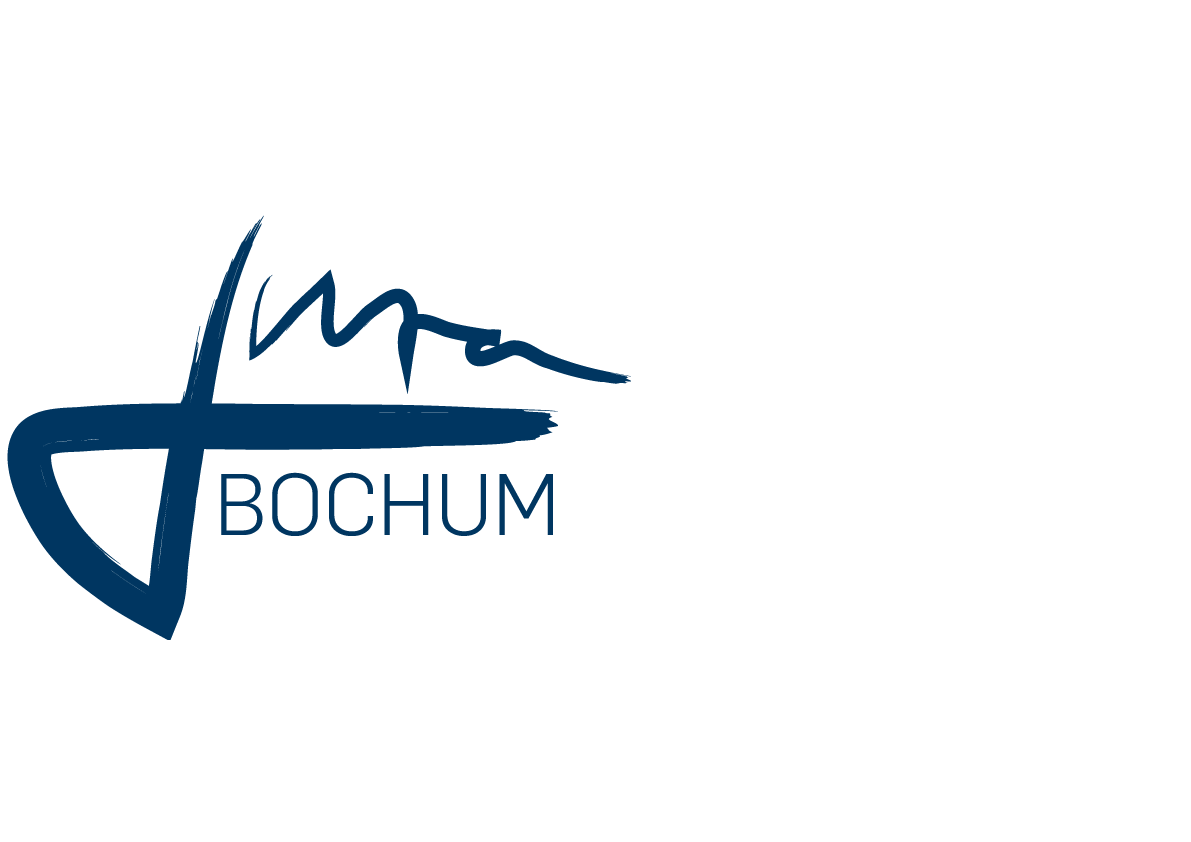 AG „Vertragliche Schuldverhältnisse“/“Mobiliarsachenrecht“
Wintersemester 2022/2023 | Ass. iur. Amina Özen
Lösungsskizze (Fortsetzung)
Vertretenmüssen
	Cabrio hatte einen für einen Experten am Motorengeräusch erkennbaren 	Motorgeräusch  diesen hätte V als Fachhändler erkennen können  (+)
Ersatzfähiger Schaden
	Erfasst wird der Schaden, der auf der mangelhaften Lieferung beruht und weder 	Schadensersatz statt der Leistung noch Verzögerungsschaden ist

P: Ist der Betriebsausfallschaden nach § 280 Abs. 1 BGB ersatzfähig oder handelt es sich um einen Verzögerungsschaden, der nur unter den zusätzl. VSS des § 286 BGB ersatzfähig ist?
Folie 6
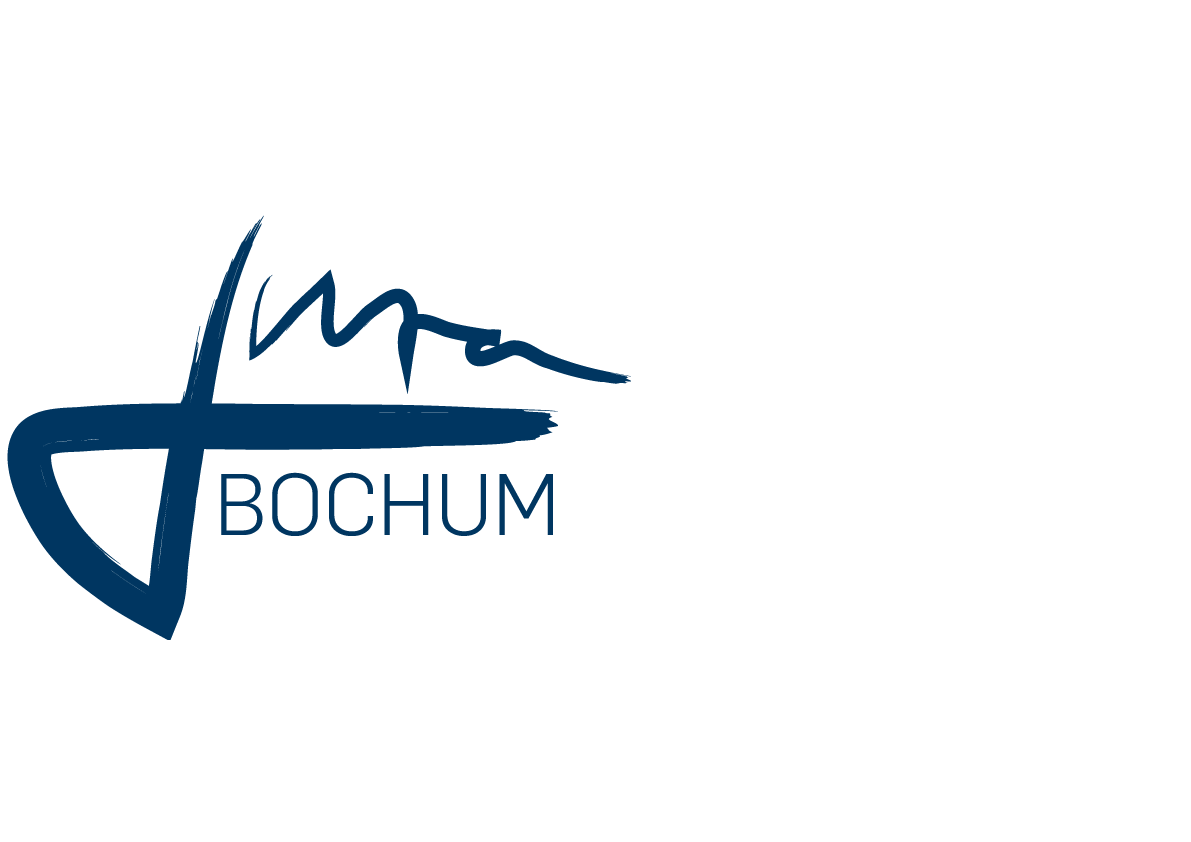 AG „Vertragliche Schuldverhältnisse“/“Mobiliarsachenrecht“
Wintersemester 2022/2023 | Ass. iur. Amina Özen
Lösungsskizze (Fortsetzung)
P: Ist der Betriebsausfallschaden nach § 280 Abs. 1 BGB ersatzfähig oder handelt es sich um einen Verzögerungsschaden, der nur unter den zusätzl. VSS des § 286 BGB ersatzfähig ist?
m.M.: Betriebsausfallschäden sind gem. §§ 437 Nr. 3, 280 I, II, 286 BGB ersatzfähig
Schaden beruht nicht auf mangelhafter Lieferung, sondern auf der nicht rechtzeitigen Lieferung einer mangelfreien Sache
Sonst stünde Verkäufer, der schuldhaft mangelhaft leistet, schlechter als derjenige, der schuldhaft nicht leistet
h.M.: Betriebsausfallschäden sind als allg. Vermögensschaden nur unter den VSS des § 280 Abs. 1 BGB ersatzfähig
Schaden beruht auf Lieferung der mangelhaften Sache und somit auf Schlechtleistung
Folie 7
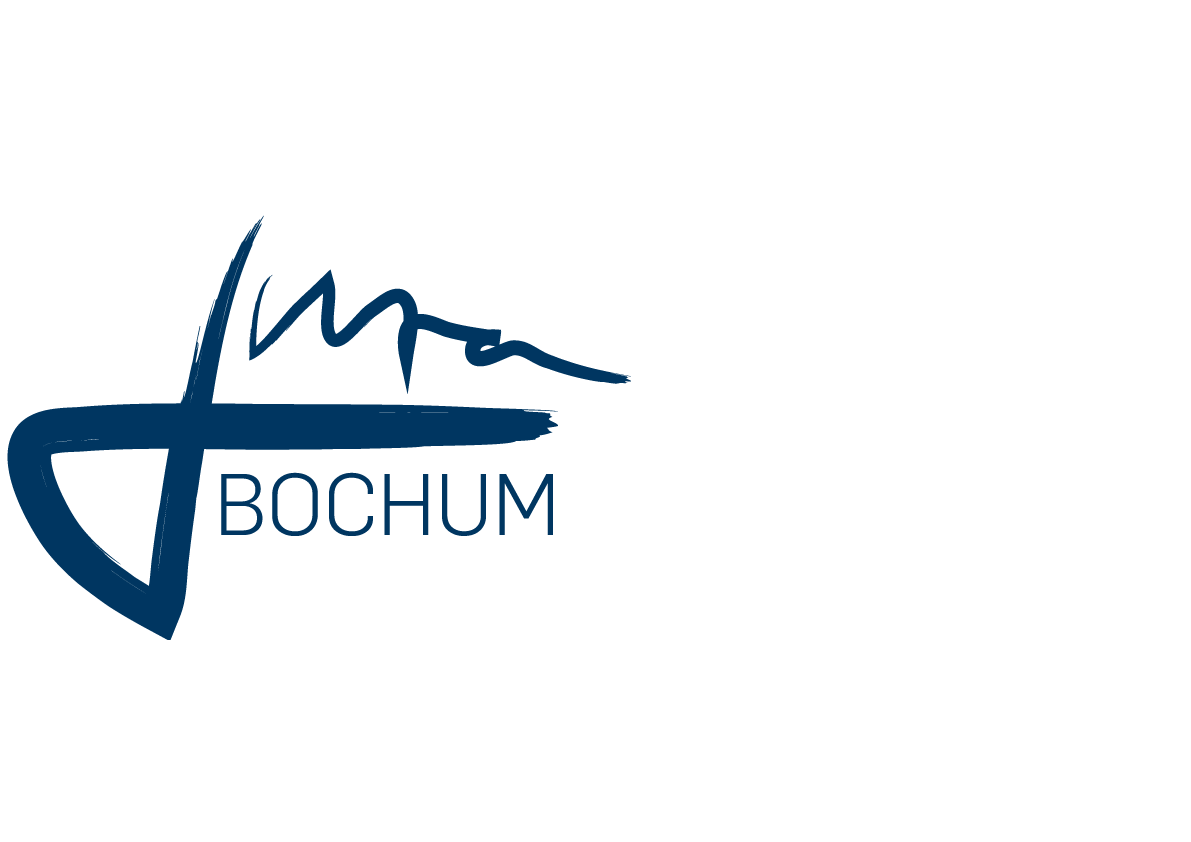 AG „Vertragliche Schuldverhältnisse“/“Mobiliarsachenrecht“
Wintersemester 2022/2023 | Ass. iur. Amina Özen
Lösungsskizze (Fortsetzung)
h.M.: Betriebsausfallschäden sind als allg. Vermögensschaden nur unter den VSS des § 280 Abs. 1 BGB ersatzfähig
Schaden beruht auf Lieferung der mangelhaften Sache und somit auf Schlechtleistung
Entspricht Willen des Gesetzgebers, der solche Schäden unabhängig von den VSS des § 286 BGB ersetzen will
§ 437 BGB verweist nicht auf § 286 BGB
Stellungnahme:
m.M. würde zu erheblicher Einschränkung der Ersatzfähigkeit führen, die vom Gesetzgeber nicht gewollt ist
Schlechtleistung kannn für Käufer gefährlicher sein als eine Nichtleistung, was eine schärfere Haftung rechtfertigt
Folie 8
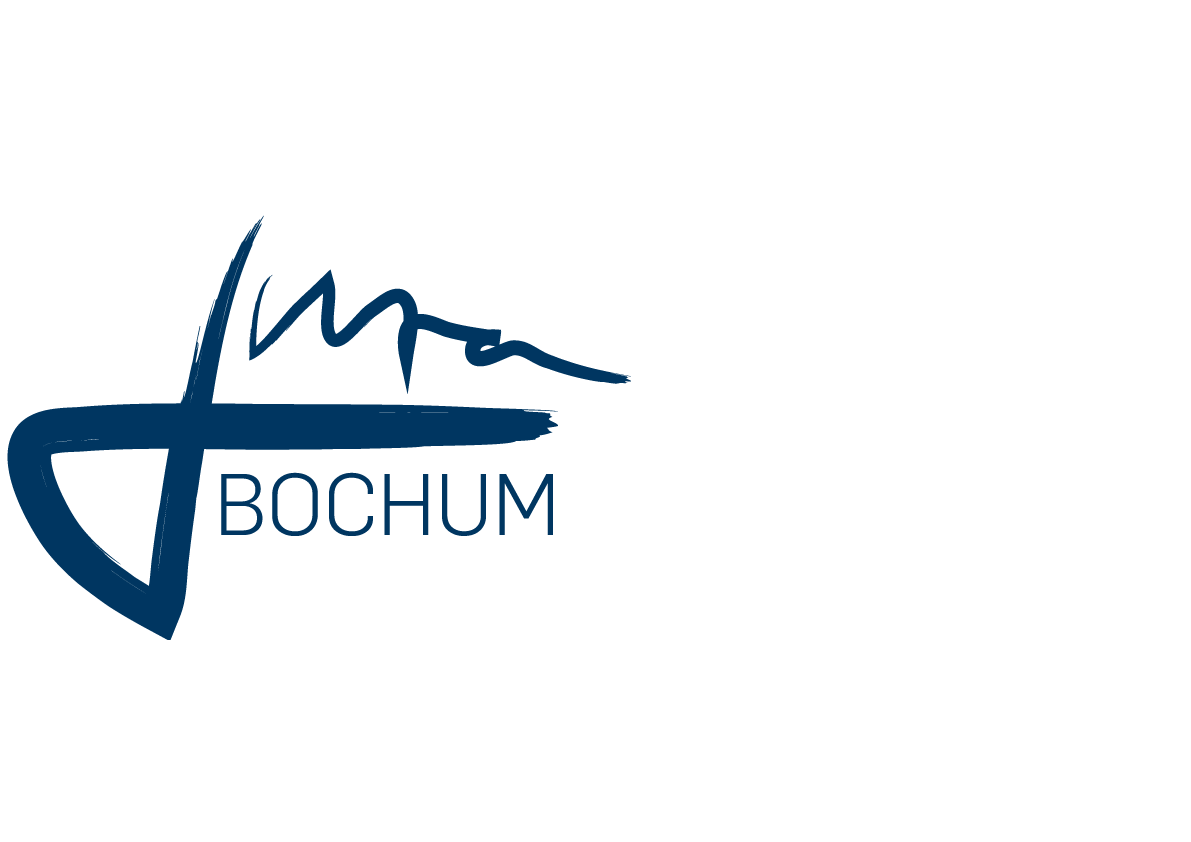 AG „Vertragliche Schuldverhältnisse“/“Mobiliarsachenrecht“
Wintersemester 2022/2023 | Ass. iur. Amina Özen
Lösungsskizze (Fortsetzung)
Nutzungsausfallschaden nur unter den VSS des § 280 Abs. 1 BGB zu ersetzen 
Als entgangener Gewinn gem. § 252 BGB iRd. § 280 Abs. 1 BGB ersetzbar
 
Merke: 
Der SchE statt der Leistung §§ 280 I, III, 281, 283 BGB erfasst Schäden, die auf dem endgültigen Ausbleiben der Leistung beruhen
§ 280 I BGB erfasst Schäden, die auf der mangelhaften Lieferung beruhen und durch eine Nacherfüllung nicht beseitigt worden wären (Mangelfolgeschäden)
§ 280 I, II, 286 BGB betrifft nur Schäden, die aufgrund der Verzögerung der Leistung entstanden sind.
Folie 9
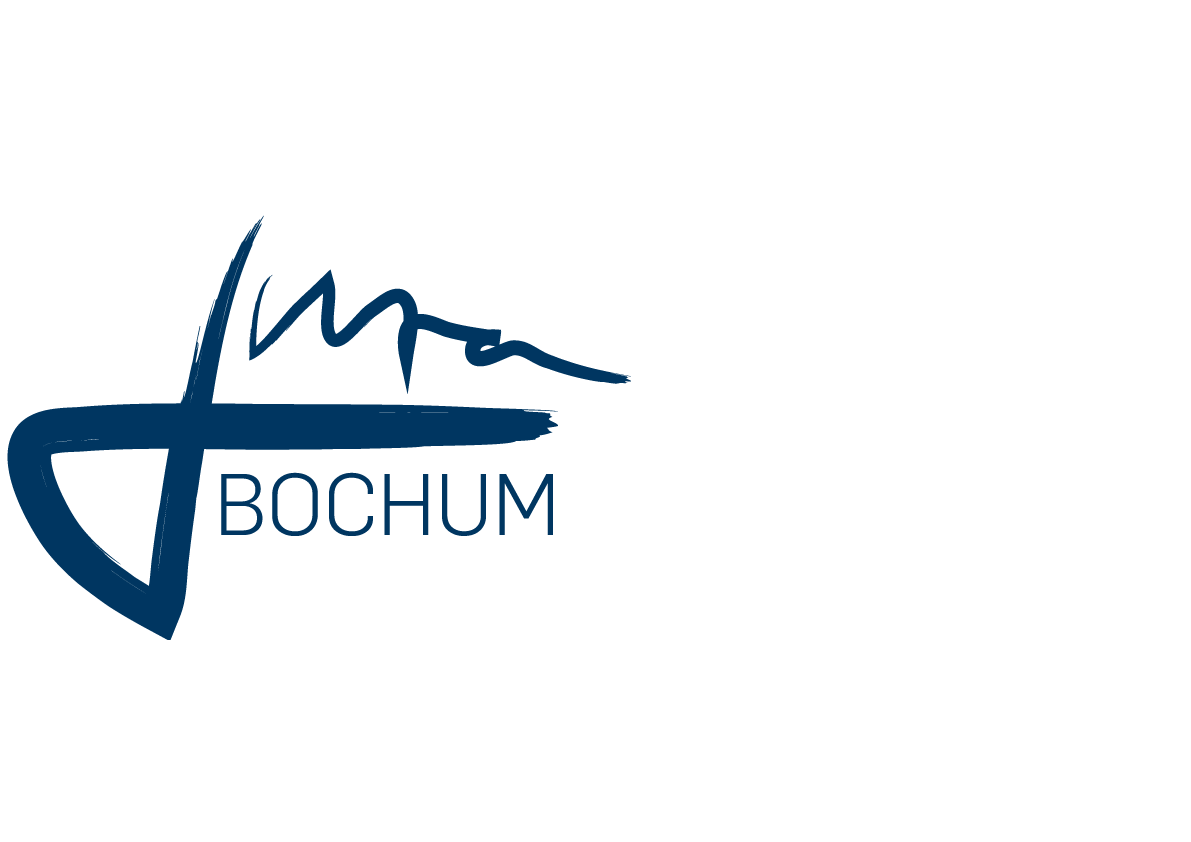 AG „Vertragliche Schuldverhältnisse“/“Mobiliarsachenrecht“
Wintersemester 2022/2023 | Ass. iur. Amina Özen
Lösungsskizze (Fortsetzung)
B. Schildkröte
K könnte gem. §§ 437 Nr. 2, 441 I BGB ein Recht auf Minderung haben
Kaufvertrag (+), über den Kauf einer Schildkröte
Mangel (bei GÜ)
Objektive Anforderungen, § 434 Abs. 3 S. 1 BGB
	(+), Speedy leidet unter einer seltenen Krankheit  keine übliche Beschaffenheit
Bei Gefahrübergang, § 446 BGB?
P: Inkubationszeit beträgt ca. 2 Monate, Speedy lebt aber seit 3 Monaten bei K
Allg. Beweislastregel: Beweislast bei K
Ausnahme gem. § 477 BGB (Beweislastumkehr)?
aa) Verbrauchsgüterkauf, § 474 Abs. 1 S. 1 BGB
Folie 10
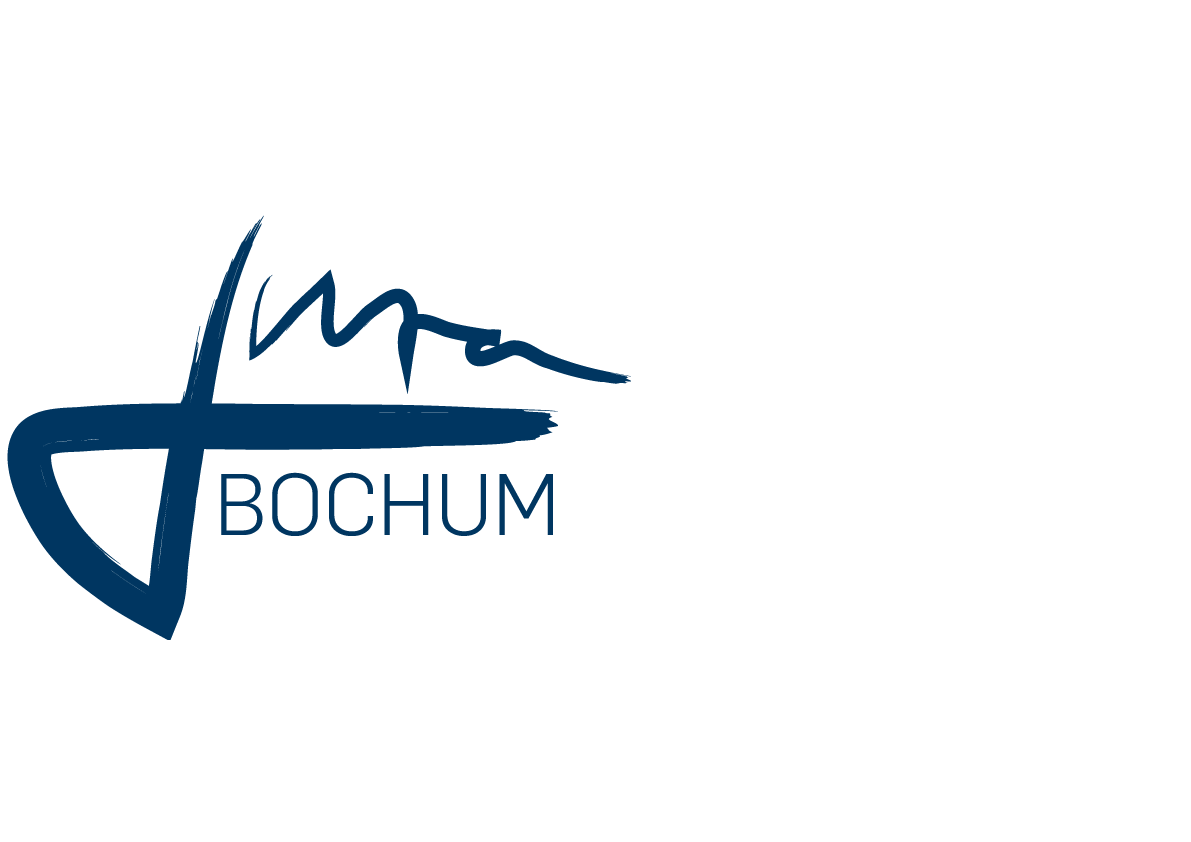 AG „Vertragliche Schuldverhältnisse“/“Mobiliarsachenrecht“
Wintersemester 2022/2023 | Ass. iur. Amina Özen
Lösungsskizze (Fortsetzung)
aa) Verbrauchsgüterkauf, § 474 Abs. 1 S. 1 BGB
	(+), K kauft für private Zwecke, ist mithin gem. § 13 BGB Verbraucher und V 	verkauft gewerblich, ist mithin gem. § 14 BGB Unternehmer
bb) Zeitliche Grenze
	(+), der Mangel zeigt sich 3 Monate nach Übergabe, mithin innerhalb von 12 	Monaten seit Gefahrübergang
cc) Ausnahme: Vermutung mit der Art der Sache oder des Mangels unvereinbar
Bewertung vorliegend abhängig von der Inkubationszeit
Speedy erkrankte 2 Monate nach dem Kauf
Inkubationszeit beträgt nur 2 Monate  aufgrund der Art des Mangels kann nicht mehr vermutet werden, dass Speedy bereits bei Gefahrübergang erkrankt war  § 477 BGB (-)
Folie 11
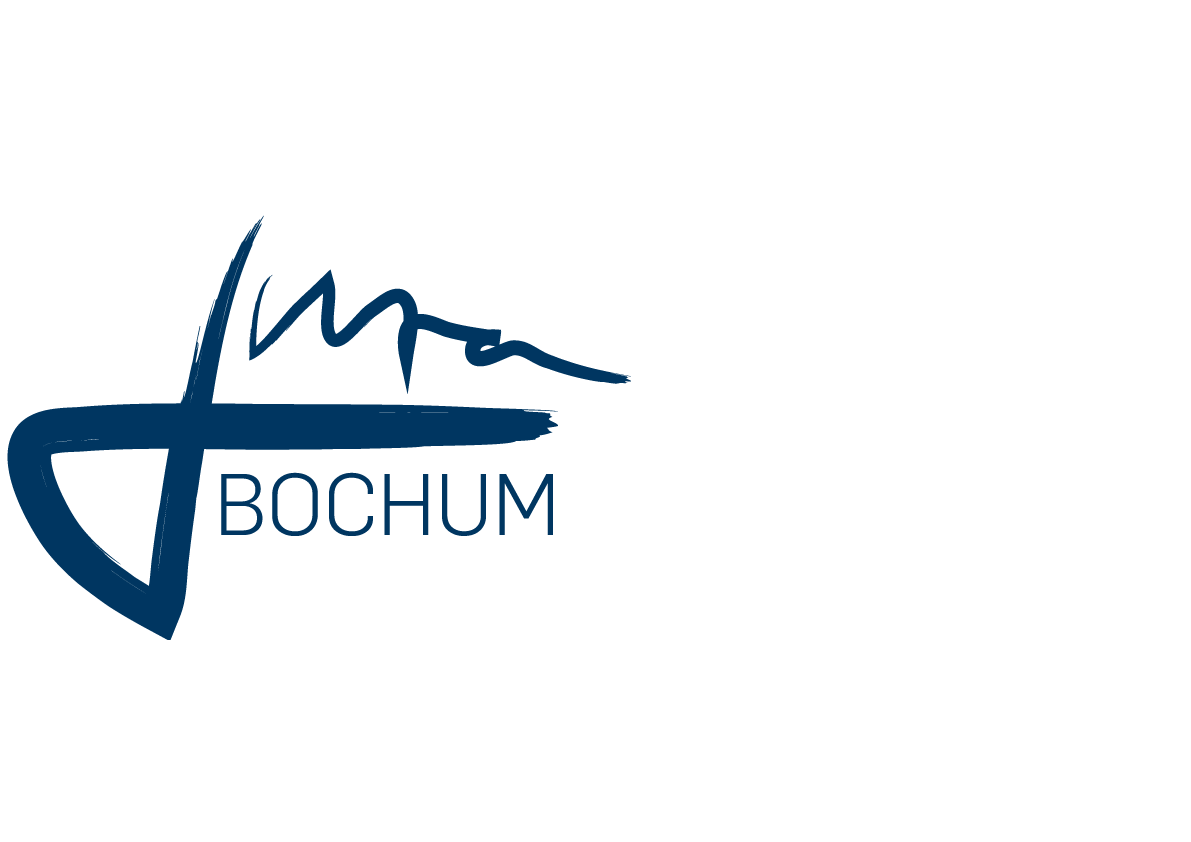 AG „Vertragliche Schuldverhältnisse“/“Mobiliarsachenrecht“
Wintersemester 2022/2023 | Ass. iur. Amina Özen
Lösungsskizze (Fortsetzung)
Zwischenergebnis: Sachmangel gem. § 434 Abs. 3 S. 1 BGB (-)

III. Ergebnis
K hat kein Recht auf Minderung bzgl. der Schildkröte gem. §§ 437 Nr. 2, 441 Abs. 1 BGB
Folie 12
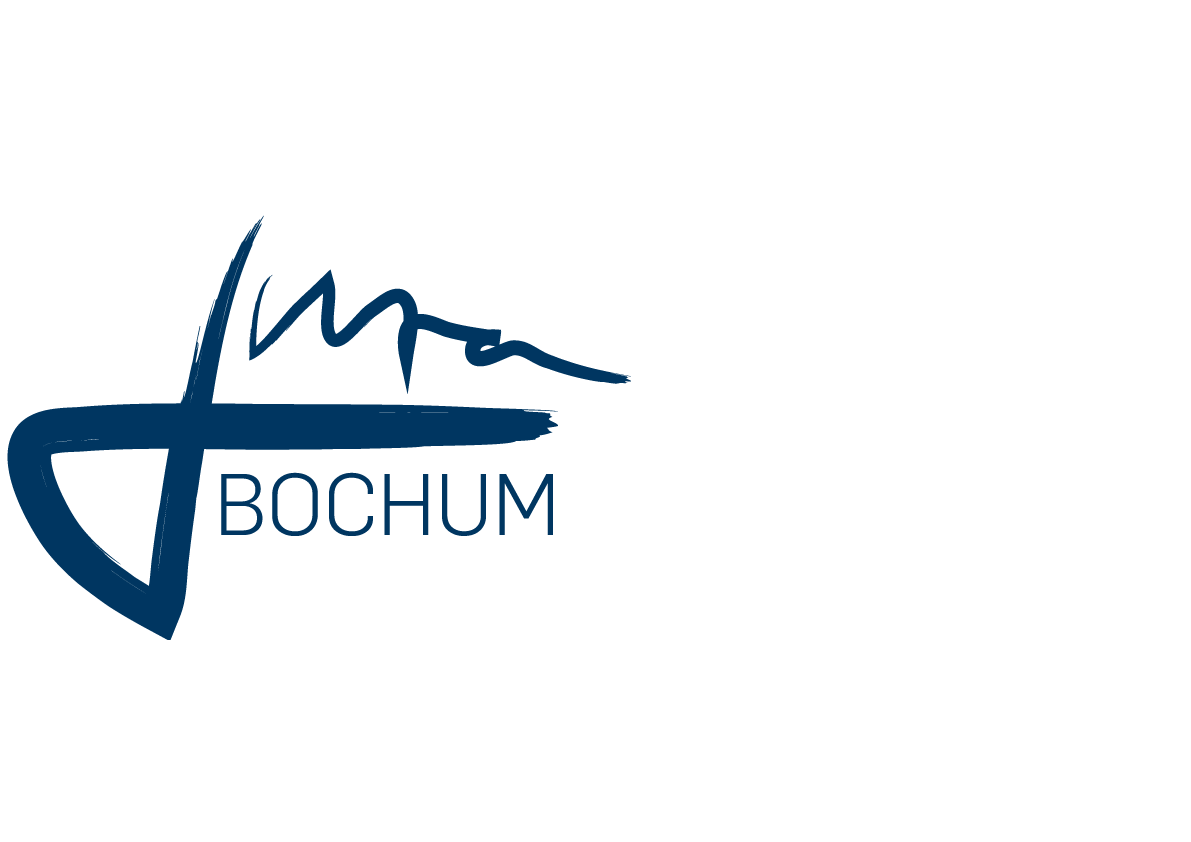 AG „Vertragliche Schuldverhältnisse“/“Mobiliarsachenrecht“
Wintersemester 2022/2023 | Ass. iur. Amina Özen
Lösungsskizze (Fortsetzung)
C. Radio
K  V Reparatur des Radios gem. §§ 437 Nr. 1, 439 Abs. 1 BGB
Kaufvertrag (+)
Mangel (bei GÜ) (+)
Wahlrecht
	Gem. § 439 Abs. 1 BGB Wahlrecht beim Käufer  K will Reparatur/Beseitigung 	des Mangels
Verweigerung wegen Unverhältnismäßigkeit gem. § 439 Abs. 4 BGB
Wert des Radios 5 €
Ersatzlieferung keine erkennbaren Nachteile für K
Reparaturkosten wesentlich teurer
§ 439 Abs. 4 BGB (+)
Folie 13
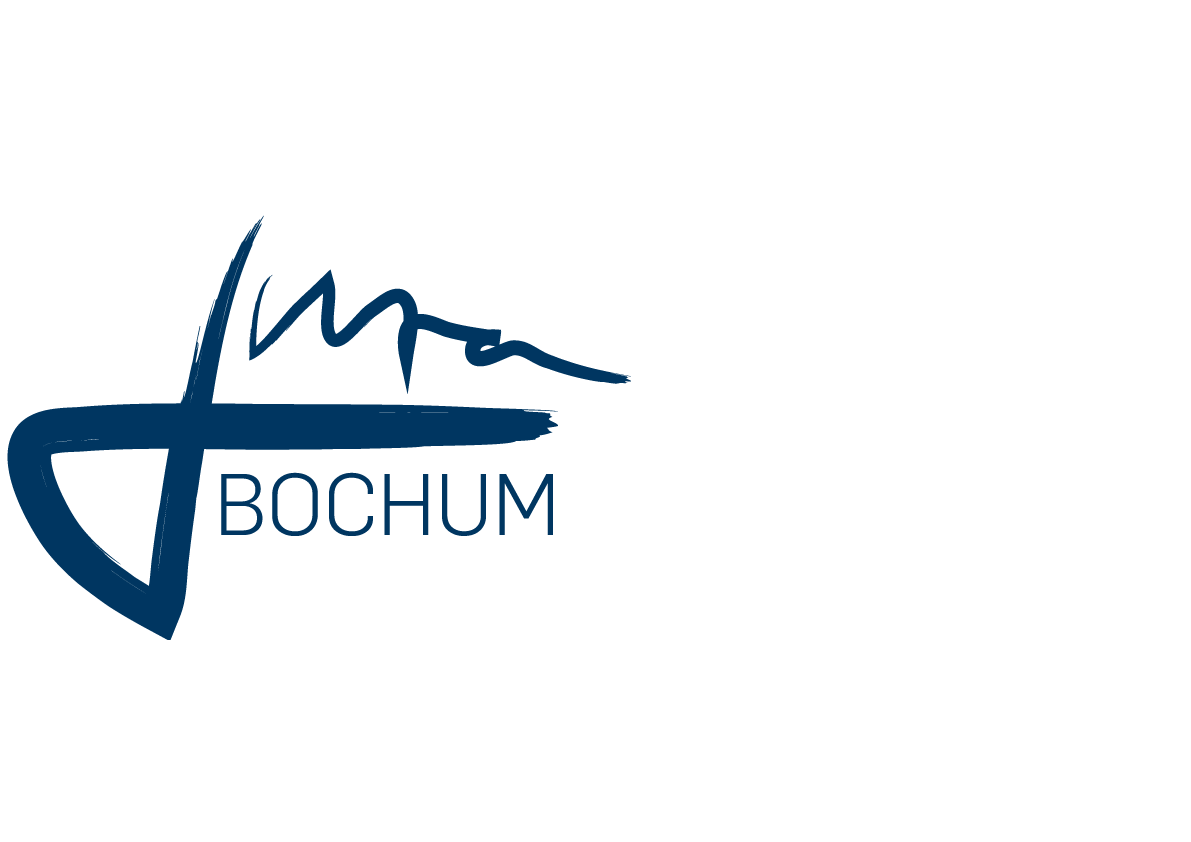 AG „Vertragliche Schuldverhältnisse“/“Mobiliarsachenrecht“
Wintersemester 2022/2023 | Ass. iur. Amina Özen
Lösungsskizze (Fortsetzung)
Merke: I.d.R. anzunehmen, wenn die gewählte Arte der NE die andere hinsichtlich der Kosten um mehr als 20 % übersteigt (relative Unverhältnismäßigkeit). Entscheidend ist jedoch der Einzelfall

Ergebnis:
K  V Reparatur des Radios gem. §§ 437 Nr. 1, 439 Abs. 1 BGB (-),
aber: Anspruch auf Lieferung eines mangelfreien Radios (+)
Folie 14
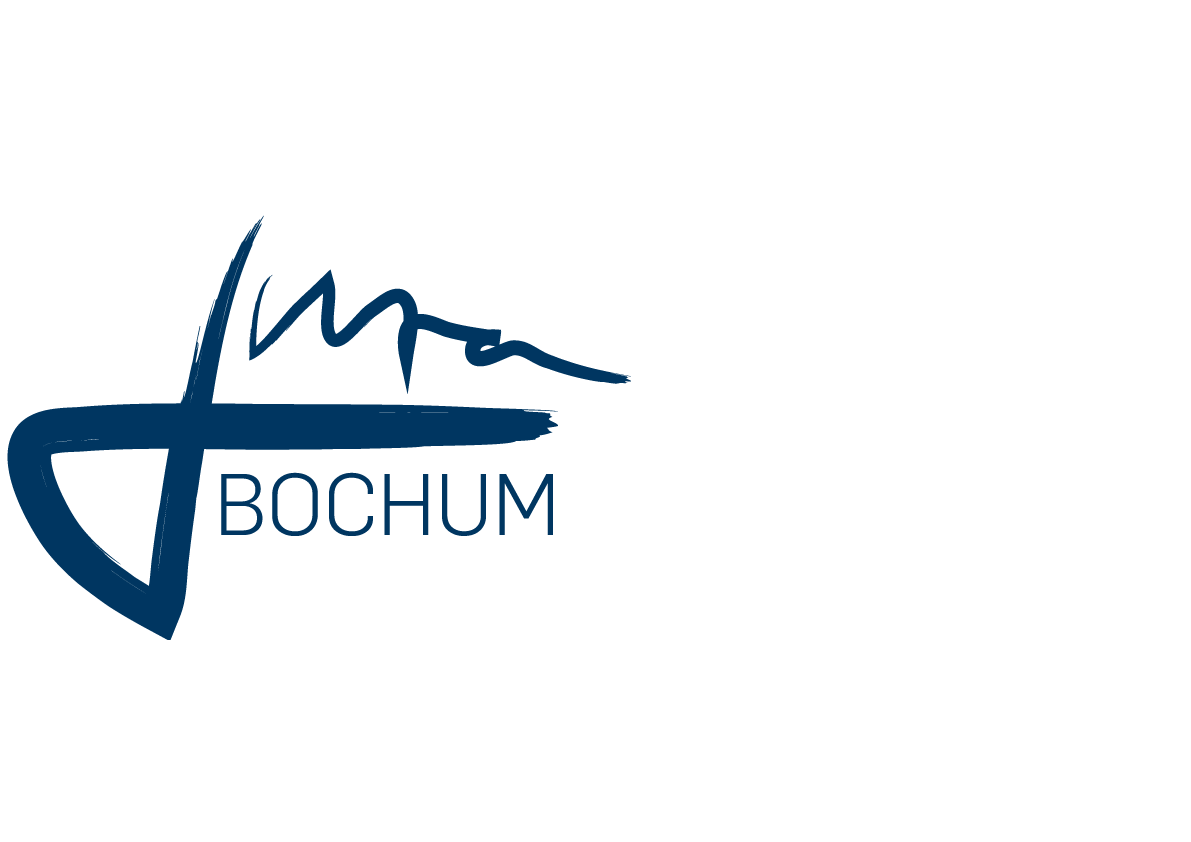 AG „Vertragliche Schuldverhältnisse“/“Mobiliarsachenrecht“
Wintersemester 2022/2023 | Ass. iur. Amina Özen
Lösungsskizze (Fortsetzung)
D. Toaster
K  V Lieferung eines mangelfreien Toasters gem. §§ 437 Nr. 1, 439 Abs. 1 BGB
Kaufvertrag (+)
Mangel (bei GÜ)
Zweifel an der Mangelhaftigkeit  Toaster funktioniert anscheinend einwandfrei
Nach allg. Beweisregel Beweislast bei K
§ 477 BGB greift nur in zeitlicher Hinsicht 
Das Vorliegen eines Mangels als solchen muss der Käufer nach wie vor beweisen
Mangel (-)
Ergebnis: K  V §§ 437 Nr. 1, 439 Abs. 1 BGB (-)
Folie 15
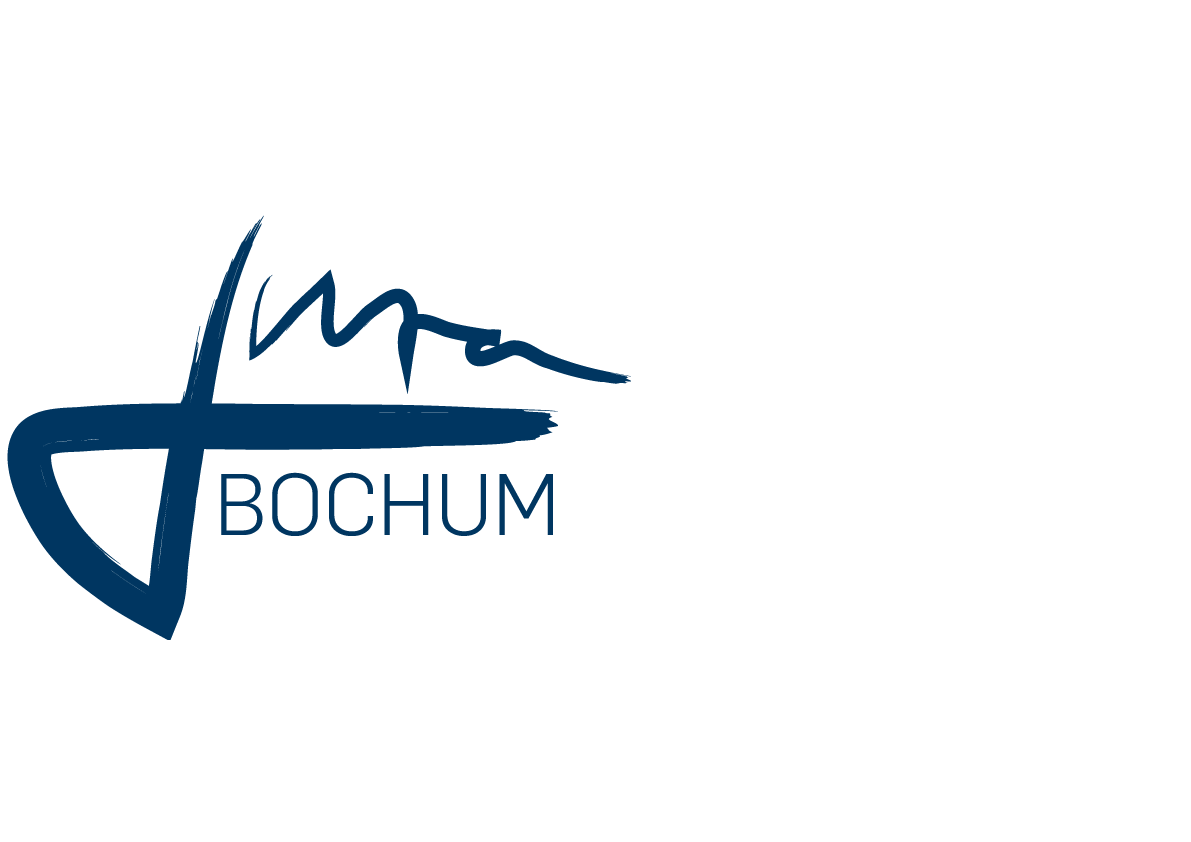 AG „Vertragliche Schuldverhältnisse“/“Mobiliarsachenrecht“
Wintersemester 2022/2023 | Ass. iur. Amina Özen
Lösungsskizze (Fortsetzung)
2. Teil: Anspruch V  P (Rückgriff)
V  P Lieferung eines mangelfreien Radios gem. §§ 437 Nr. 1, 439 Abs. 1 BGB
Kaufvertrag (+)
Mangel
§ 434 Abs. 3 S. 1 BGB (+), s.o.
Bei GÜ?
Defekt müsste im Ztp. des GÜ (hier: Übergabe P  V) vorgelegen haben
Unklar, ob das der Fall ist
Wen trifft die Beweislast?
Allg. Beweislastregel  Beweislast bei V
Beweislastumkehr, § 477 BGB
	(-), V ist nicht Verbraucher iSd. § 13 BGB
Folie 16
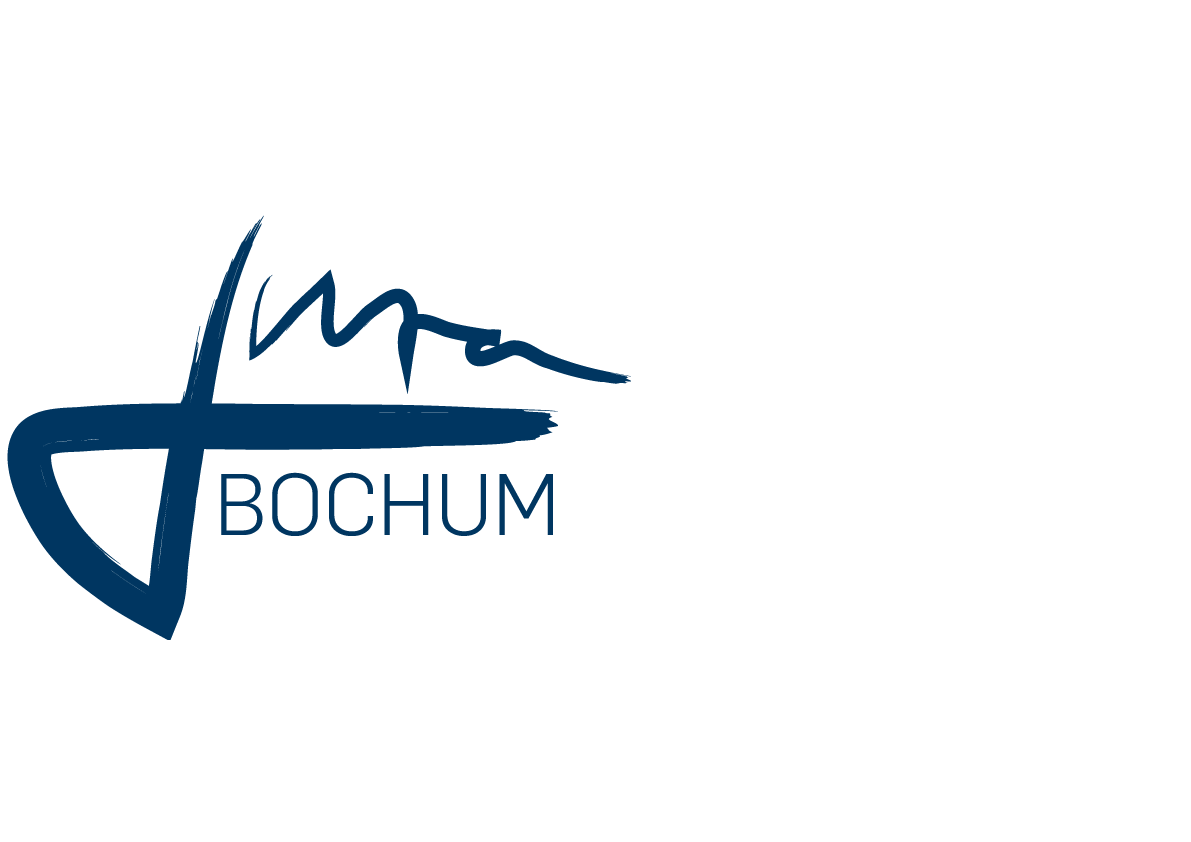 AG „Vertragliche Schuldverhältnisse“/“Mobiliarsachenrecht“
Wintersemester 2022/2023 | Ass. iur. Amina Özen
Lösungsskizze (Fortsetzung)
c) Beweislastumkehr gem. §§ 477, 478 Abs. 1, 445a Abs. 2 BGB?
V musste gem. § 445a Abs. 2 BGB das von P gelieferte neu hergestellte Radio zurücknehmen
Über § 478 Abs. 1 BGB  Beweislastumkehr gem. § 477 BGB zugunsten des V
Frist beginnt gem. § 478 Abs. 1 BGB mit Übergang der Gefahr auf Verbraucher
K reklamierte das Radio sofort (innerhalb eines Jahres) 
Zugunsten des V kann vermutet werden, dass Sache zum Zeitpunkt des Übergangs der Gefahr auf V mangelhaft war
Genehmigung gem. § 377 HGB
	V hat Dysfunktionalität trotz gründlichem Untersuchens nicht erkannt  Ware 	gilt nicht als genehmigt gem. § 377 Abs. 2 HGB
Folie 17
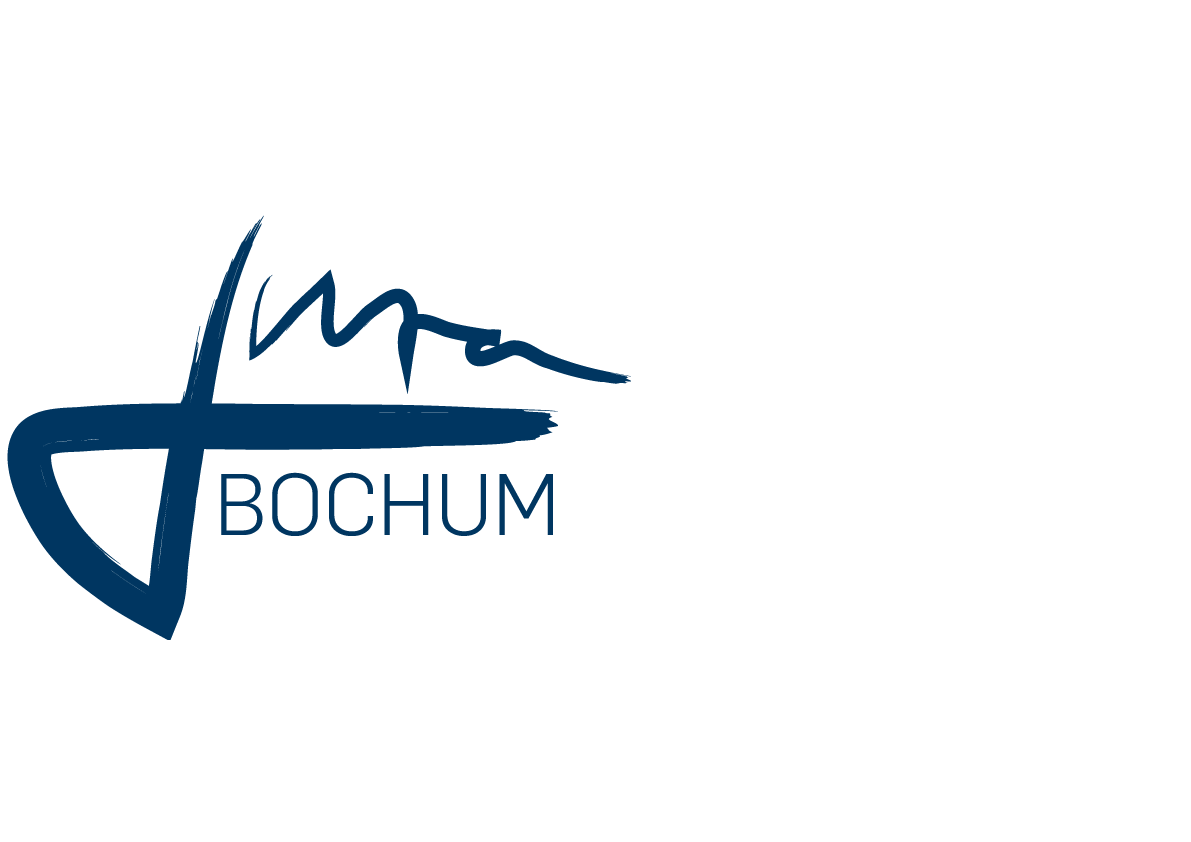 AG „Vertragliche Schuldverhältnisse“/“Mobiliarsachenrecht“
Wintersemester 2022/2023 | Ass. iur. Amina Özen
Lösungsskizze (Fortsetzung)
III. Anspruch durchsetzbar?
1. § 438 Abs. 1 Nr. 3, Abs. 2 BGB
Zwei Jahre ab Ablieferung
V hat das Radio vor zweieinhalb Jahren gekauft und erhalten 
Verjährung eigentlich (+)
Ablaufhemmung gem. § 445 b Abs. 2 S. 1 BGB
Verjährung frühestens 2 Monate nach dem Ztp., in dem Unternehmer die Ansprüche des Verbrauchers erfüllt hat
Hier ist davon auszugehen, dass Zwei-Monatsfrist eingehalten ist
Verjährung (-)
Ergebnis: V  P Lieferung eines mangelfreien Radios gem. §§ 437 Nr. 1, 439 Abs. 1 BGB (+)
Folie 18